опасности пивного алкоголизма
Работу выполнила: Шарикова Е.-8класс
МБОУ «Знаменская ООШ» Белгородской области Старооскольского района
АЛКОГОЛЬ
Проблема употребления алкоголя очень актуальна в наши дни. Сейчас потребление спиртных напитков в мире характеризуется огромными цифрами. От этого страдает все общество, но в первую очередь под угрозу ставится подрастающее поколение: дети, подростки, молодежь.
Ведь алкоголь особенно активно влияет на несформировавшийся организм, постепенно разрушая его.
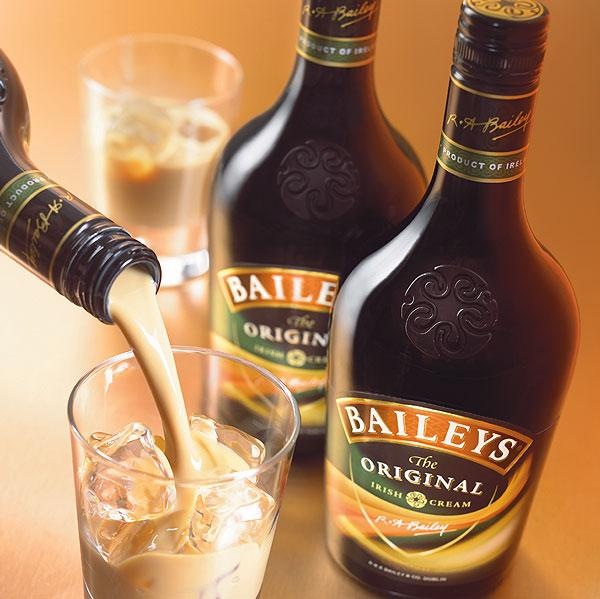 Влияние алкоголя на организм человека
Пивной алкоголизм
Согласно современным исследованиям, пиво - это первый легальный наркотик, прокладывающий путь другим, более сильным нелегальным наркотическим средствам. Именно потребление пива является первопричиной искалеченных судеб миллионов наших соотечественников. Наркологи утверждают, что алкоголь является самым агрессивным из наркотиков, а пивной алкоголизм характеризуется особой жестокостью. Этим и объясняется завершение пивных вакханалий драками, убийствами, изнасилованиями и грабежами.
Цель:
Доказать вредное влияние алкоголя, содержащего в пиве, на организм растущего человека и разработать рекомендации по нейтрализации последствий этой вредной привычки.
Вызвать стремление к здоровому образу жизни
Задачи:
изучить источники информации ;
провести тестирование обучающихся школы;
исследовать влияние пива на живые организмы;
показать, как реклама влияет на количество потребления пива;
предложить способы защиты от пивного алкоголизма
ПИВО – один из самых опаснейших напитков. Содержание спирта в некоторых сортах пива от 3% до 12%.
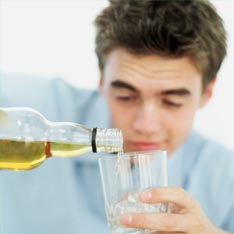 Мифы и факты  о пиве
«Баварское сердце»
пивного алкоголика
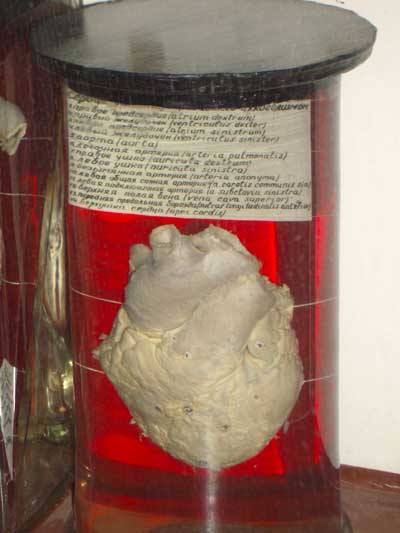 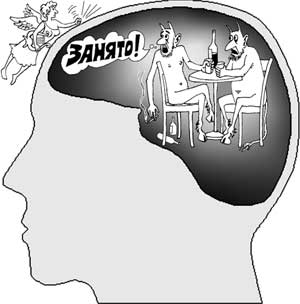 Алкоголь замедляет циркуляцию крови в сосудах мозга, приводя к постоянному кислородному голоданию его клеток, в результате чего наступает ослабление памяти и медленная психическая деградация.
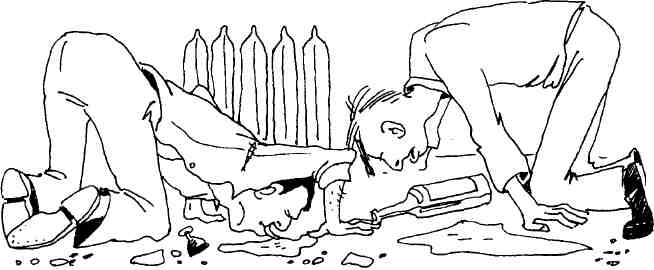 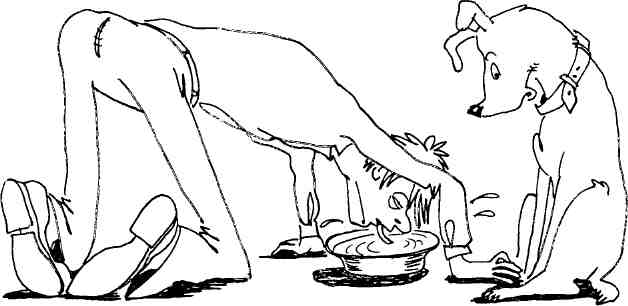 Человек и цирроз печени
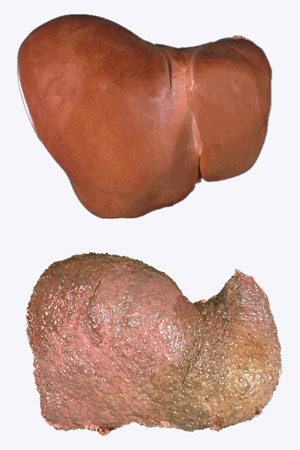 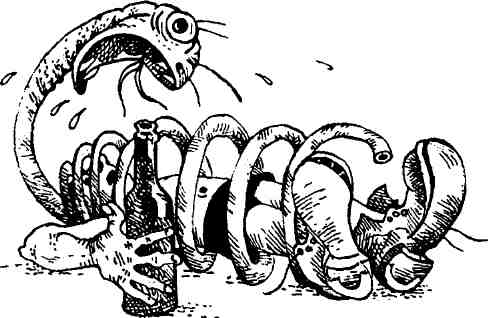 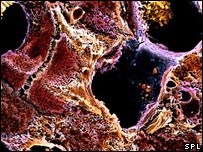 К 25 годам 
(и раньше) 
формируется
 феминное 
распределение 
жира – 
появляется 
животик, 
полнеет 
верхняя часть 
груди, 
появляются 
«ушки» по бокам.
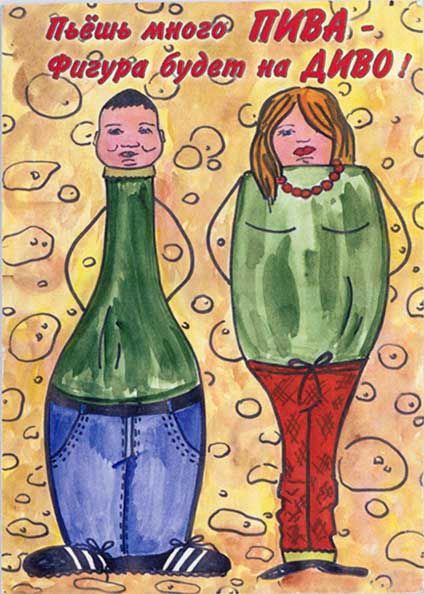 Как бросить пить
известно, что медицина считает алкоголизм неизлечимым заболеванием, однако опыт людей, освободившихся от этой привычки, свидетельствует о том, что справиться с алкоголизмом вполне по силам каждому, при наличии трех составляющих:
1. Человек верит в возможность освобождения от пагубной привычки. (Вера).
2. Человек хочет от нее избавиться. (Желание).
3. Человек знает, что и как нужно делать. (Метод).
ДЕЛАЙ ВЫВОДЫ!


 
ТВОЁ БУДУЩЕЕ - В ТВОИХ РУКАХ!
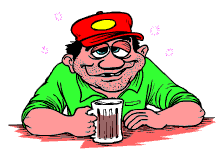 Шаг к здоровью!